Rekodavi
Tilakatsaus 18.6.2021
Viime palaverin jälkeen olemme...
Järjestelmätestauksia tehty
Käytettävyystestauksia tehty
Bugeja korjattu
Seuraavaan palaveriin mennessä aiomme...
Testausraportit pitää hyväksyttää
Sovellusraportti, projektiraportti, vaatimusmäärittely
Kun sovellus korjattu ja hyväksytty, laitetaan se tuotantopalvelimelle
Ajankäyttö
Kokonaisuudessa projektiryhmällä mennyt aikaa projektiin noin 1088 tuntia
Juha-Matilta puuttuu noin 20 tuntia.
Muilla tunnit täynnä.
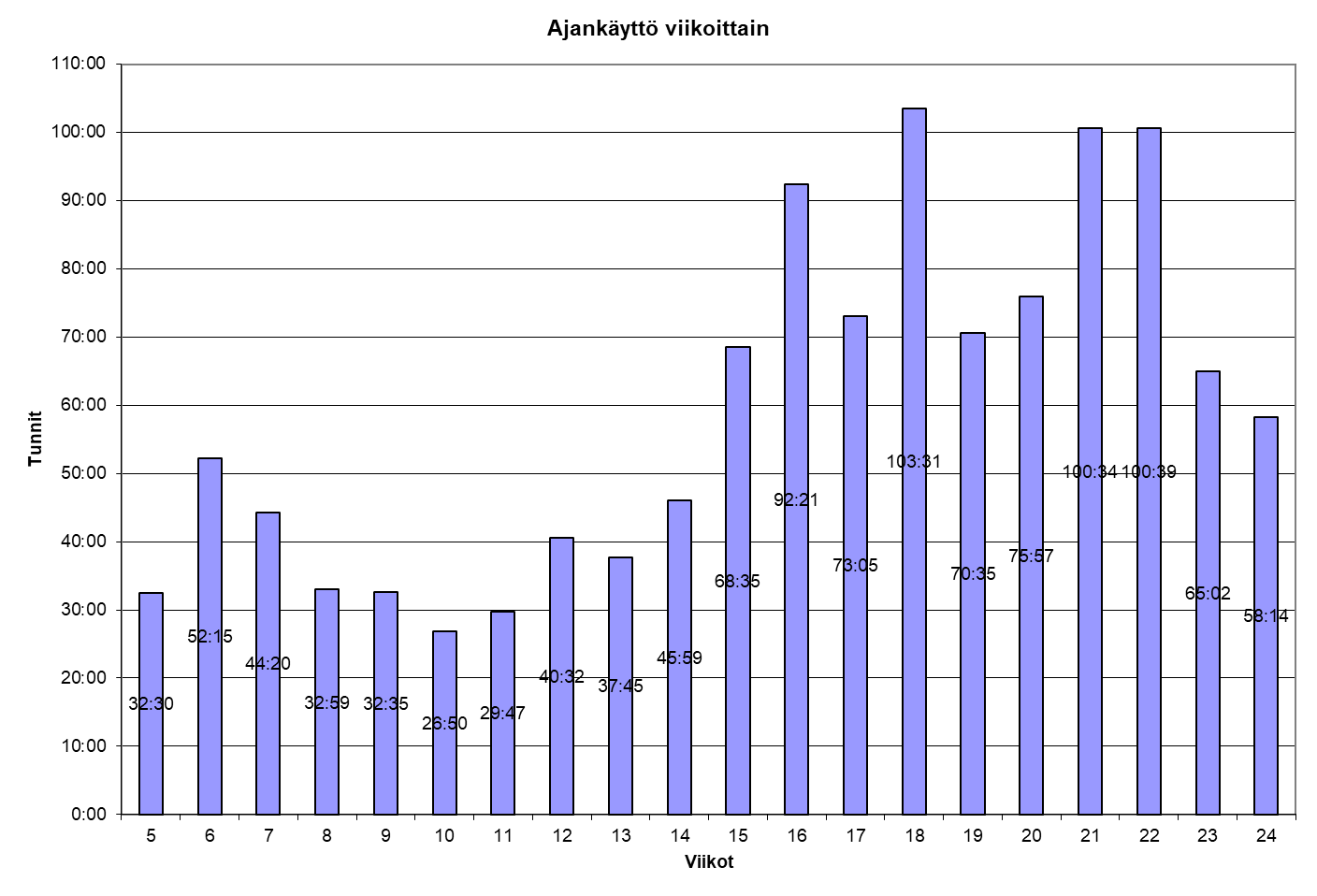 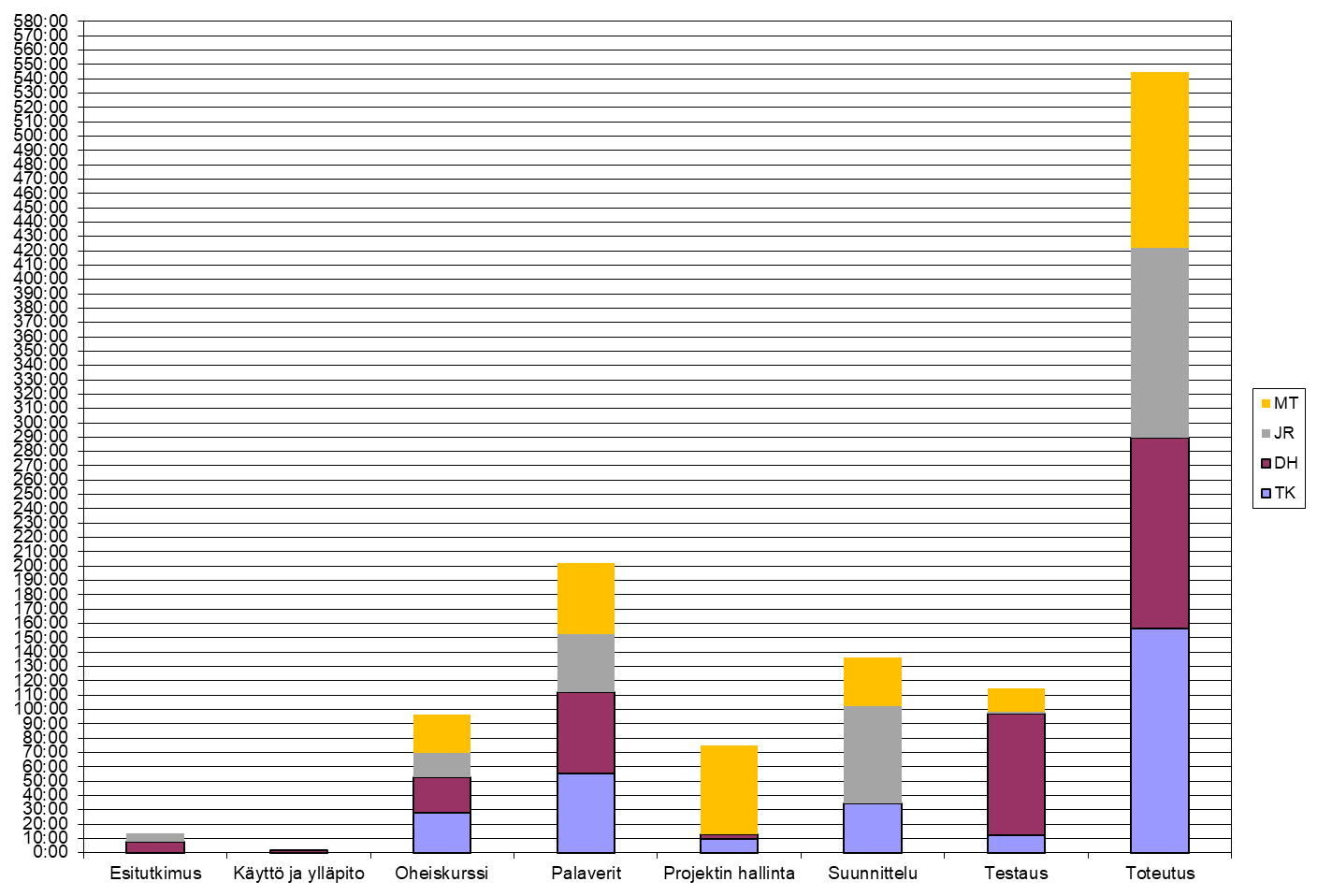